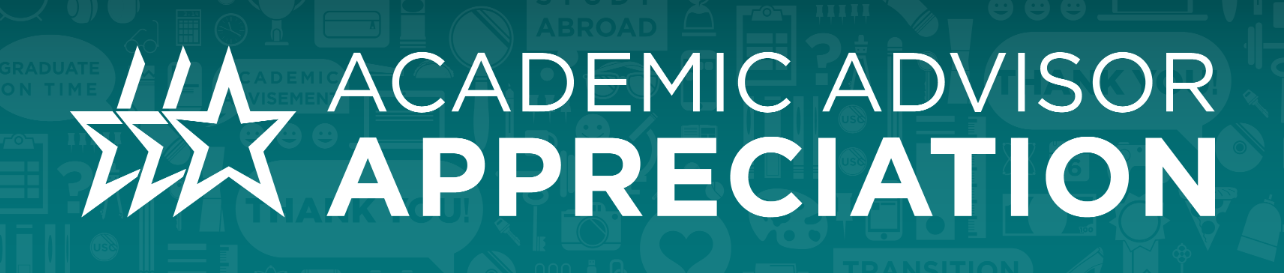 179 Registered “Appreciating Academic Advisor” Cards

80 Academic Advisors Recognized August – December 2019

167 Students Recognized their Academic Advisor
“Thank you for always responding in a timely manner, always providing useful resources, and ensuring that I am on track to succeed.”- Student
Congratulations to All Appreciated Advisors
Rachel Acosta, College of Information and Communications
Katherine Anastes, Economics (CAS)
Roslyn  Ancrum, School of Public Health
Kim Anthony, HRSM
Sarah Barnett, Honors College
Valeria Bates, HRSM
Kate Blanton, SPTE
Rebecca Boyd, School of Visual Art and Design
Caitlyn Brockington, Psychology 
Avette Brown, Biology
Bill Brown, College of Engineering and Computing
Michael Burgos, College of Education
Katy Caulder, Biology
Kimberly Chamberlain, HRSM
Chelsea Church, College of Arts and Sciences
Daniele Coriale, English
Sara Corwin, School of Public Health
Barbara Cuevas, Exercise Science
Amanda Davalos, College of Pharmacy
Hanna DeBruhl, Exploratory Advising
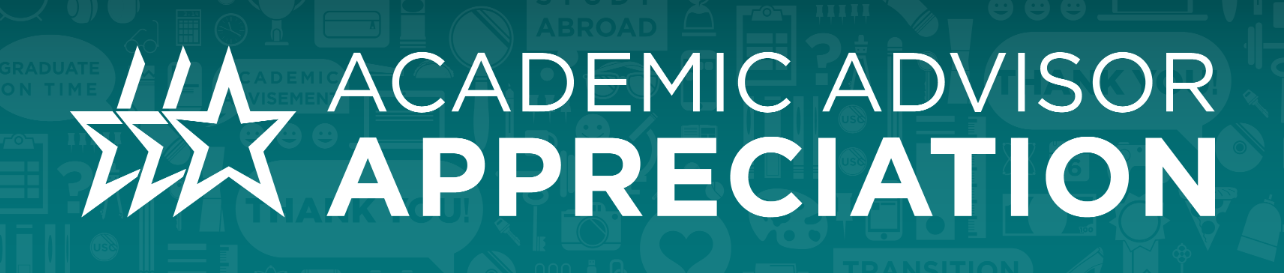 Congratulations to All Appreciated Advisors
Nicole Dickens, School of Business
Ellyn Domanico, School of Business
Kyle Elekwa, HRSM
Chandler Fogle, Exercise Science
Libby Foreman, School of Business
Carolina Gamble, HRSM
Travis Gardner, Undeclared (CAS)
Lori Giordano, College of Arts and Sciences
Brittain Goff, School of Business
Kelsey Grant, College of Arts and Sciences
Chris Hallum, Exploratory Advising
Allison Harper, Exercise Science
Janai Hawkins-Glenn, Honors College
Demarcus Heller, College of Information and Communications
Alexis Hinson, Biology
Katia Holiday, School of Business
Josandra Hughes, School of Public Health
Julie Hutt, Honors College
Mackenzie King, School of Business
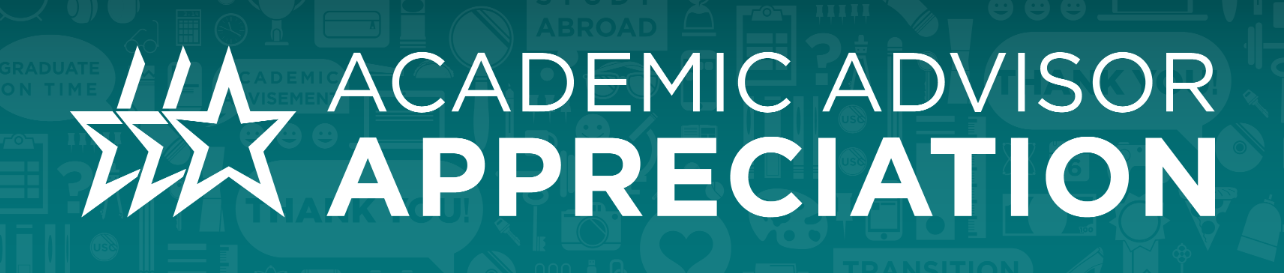 Congratulations to All Appreciated Advisors
Lauren Kozlik, School of Business
Janis Leaphart, Political Science
Jenny Leist, College of Arts and Sciences
Elizabeth Leverette, Honors College
Emily Longshore, School of Business
Luci Lucas, College of Arts and Sciences
Samantha Malpass, College of Engineering and Computing
Ali Mathwig, Honors College
Sabrina McClure, College of Nursing
Meredith McNeice, School of Business
Kevin Metcalf, Honors College
Kara Montgomery, School of Public Health
Martiez Moore, SPTE
Jamie Morris, Honors College 
Annastasia Murphy, School of Business
Alexis Mynio, Undeclared (CAS)
Laua Nix, College of Engineering and Computing
Dave Osworth, Biology
Kimberly Overmier, Honors College
Sarah Patenaude, School of Public Health
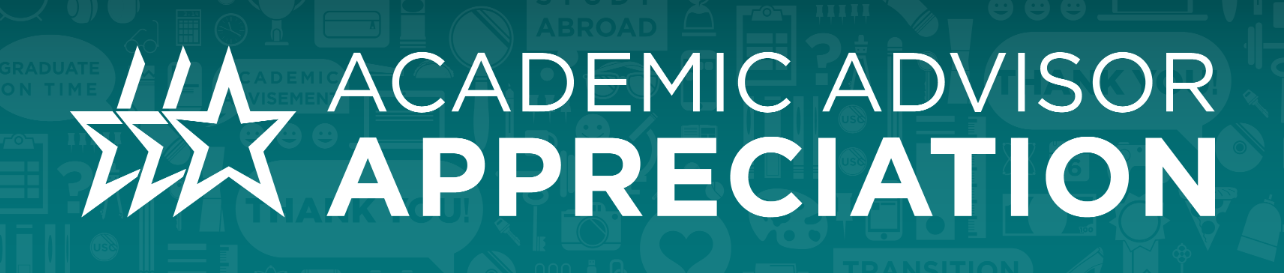 Congratulations to All Appreciated Advisors
Lisa Pierce, College of Engineering and Computing
Elise Porter, Honors College
Shane Prater, College of Engineering and Computing
Anna Redwine, Honors College
Jennifer Reynolds, Anthropology
Stephanie Richards, HRSM
T’Kara Richardson, School of Public Health
Bianca Robinson, Honors College
Dora Rosser, College of Information and Communications
Lauren Sanborn, College of Education
Sam Sawyer, College of Engineering and Computing
Jonathan Schmura, School of Public Health
Charles Schumpert, Biology
Brian Shelton, School of Business
Kristy Sokol, College of Education
Lauren Stefan, School of Business
Brittany Stubblefield, Psychology
Vernon Turner, College of Nursing
Susan Vinson, College of Education
Lourie White, College of Arts and Sciences
Catherine Wiskes, Foreign Languages
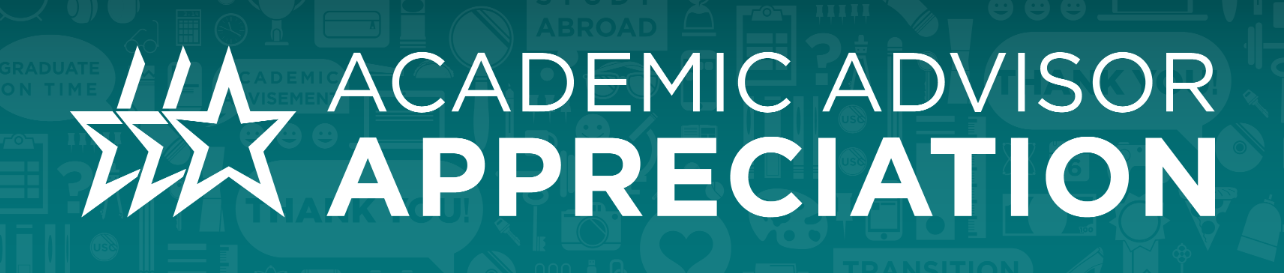 AAA Gift Card Winners
Chelsea Church, College of Arts and Sciences
		“Thank you for helping me and renewing my faith in English!” - Student 


Ellyn Domanico, School of Business
“Just wanted to thank you for being a great advisor and helping me figure out my life.”
– Student
 
Kyle Elekwa, College of Hospitality, Retail, and Sport Management
		“… I sincerely appreciate your confident in me…” – Student
 
Brittany Stubblefield, College of Information and Communications (formerly Social Work & Psychology)
“…Thank you so much for being a helpful aid for me during my academic journey here at USC!”
- Student
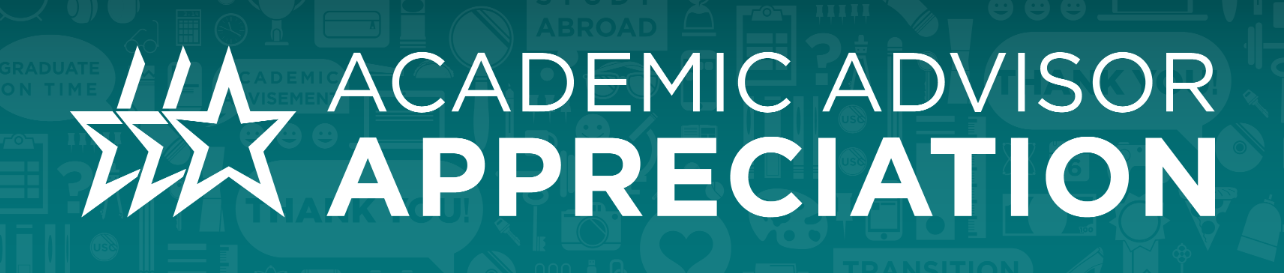